ТЕНДЕНЦІЇ ТА ПРОБЛЕМИ СУЧАСНОЇ НАНОЕЛЕКТРОНІКИ
Нові матеріали для наноелектроніки. Перспективи створення нових наноелектронних компонент
ТЕНДЕНЦІЇ ТА ПРОБЛЕМИ СУЧАСНОЇ НАНОЕЛЕКТРОНІКИ
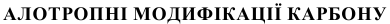 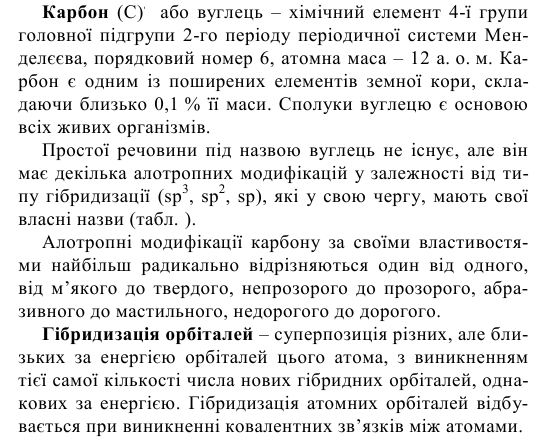 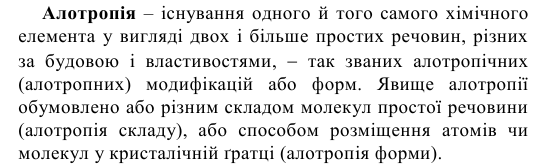 ТЕНДЕНЦІЇ ТА ПРОБЛЕМИ СУЧАСНОЇ НАНОЕЛЕКТРОНІКИ
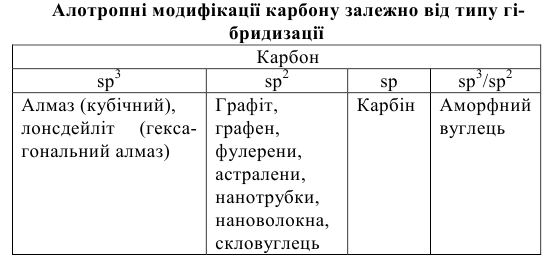 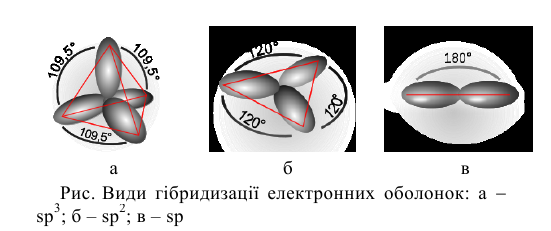 ТЕНДЕНЦІЇ ТА ПРОБЛЕМИ СУЧАСНОЇ НАНОЕЛЕКТРОНІКИ
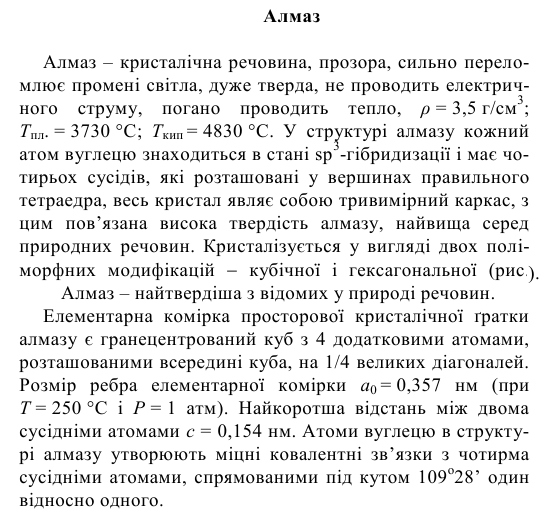 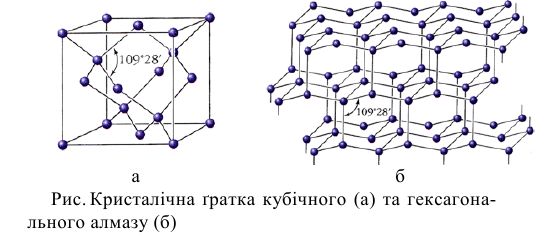 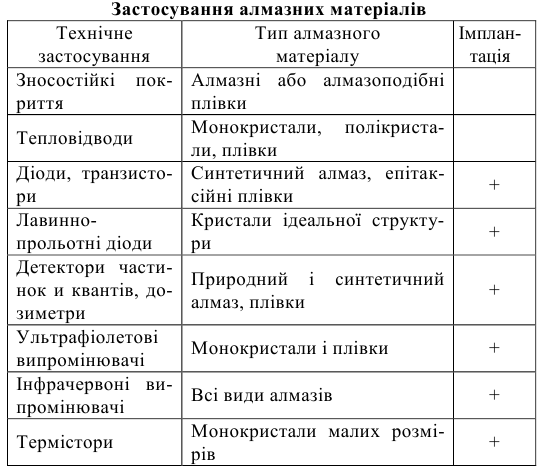 ТЕНДЕНЦІЇ ТА ПРОБЛЕМИ СУЧАСНОЇ НАНОЕЛЕКТРОНІКИ
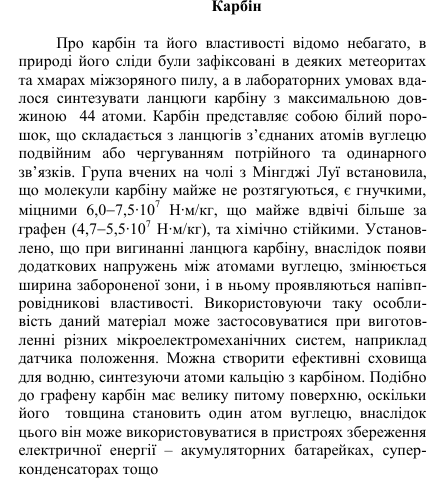 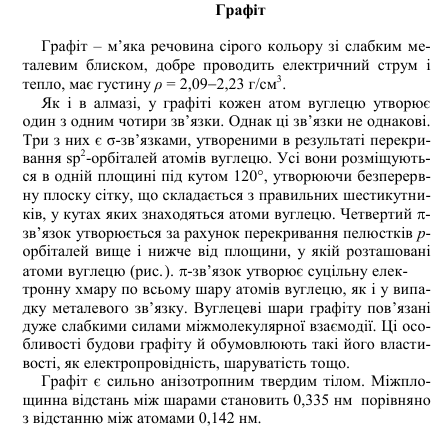 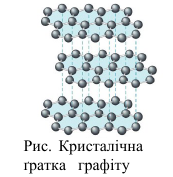 ТЕНДЕНЦІЇ ТА ПРОБЛЕМИ СУЧАСНОЇ НАНОЕЛЕКТРОНІКИ
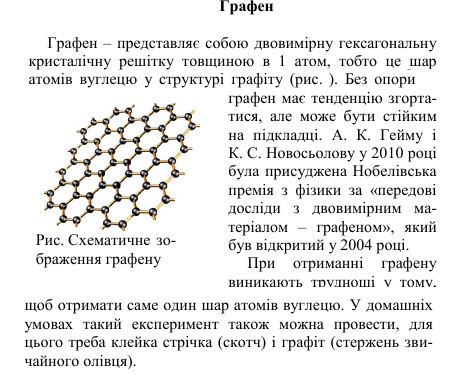 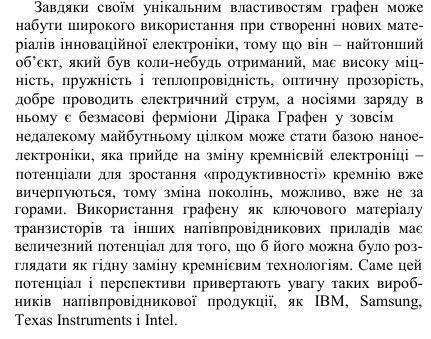 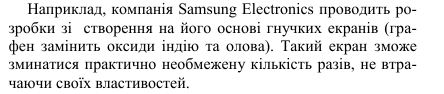 ТЕНДЕНЦІЇ ТА ПРОБЛЕМИ СУЧАСНОЇ НАНОЕЛЕКТРОНІКИ
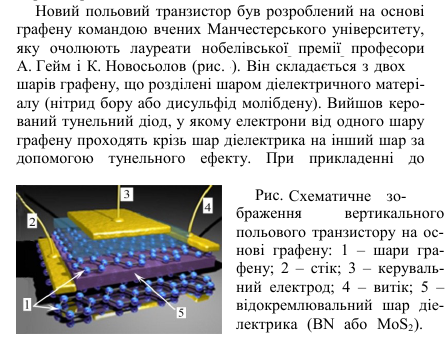 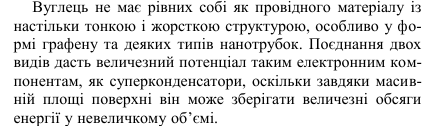 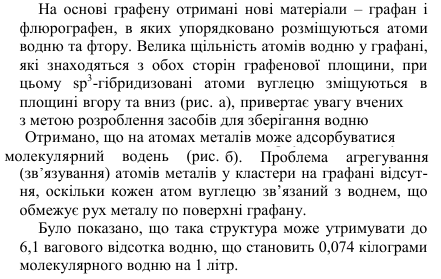 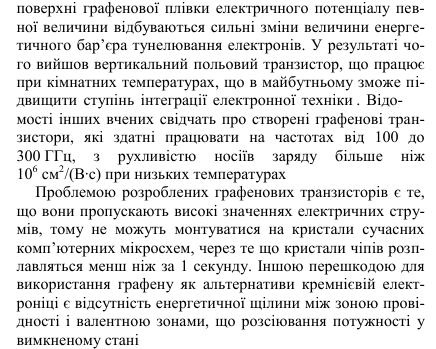 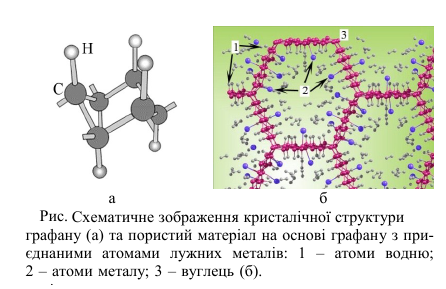 ТЕНДЕНЦІЇ ТА ПРОБЛЕМИ СУЧАСНОЇ НАНОЕЛЕКТРОНІКИ
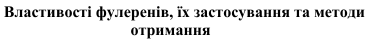 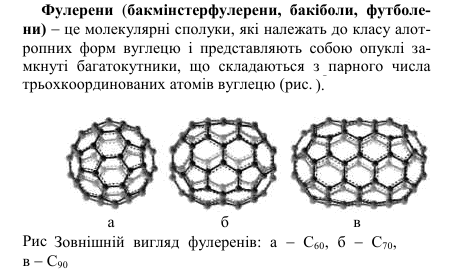 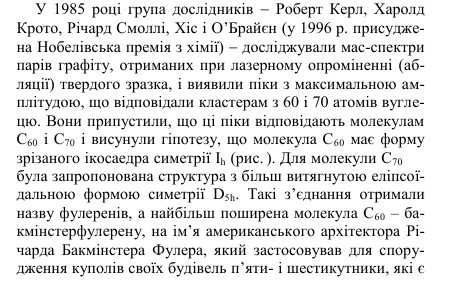 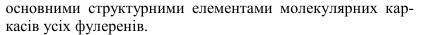 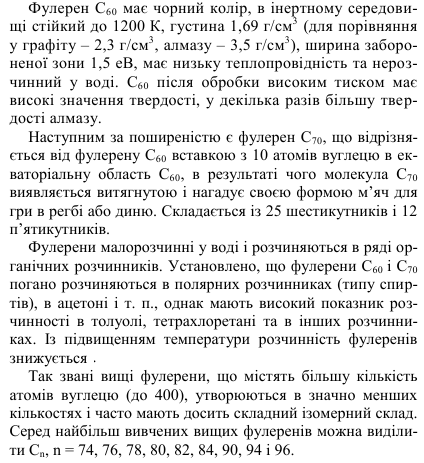 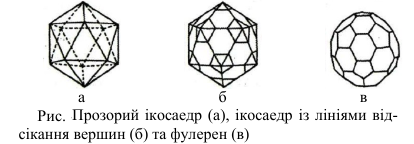 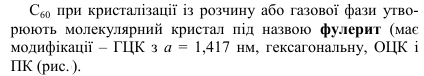 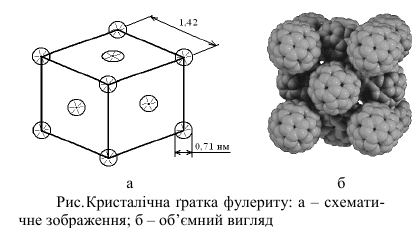 ТЕНДЕНЦІЇ ТА ПРОБЛЕМИ СУЧАСНОЇ НАНОЕЛЕКТРОНІКИ
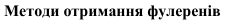 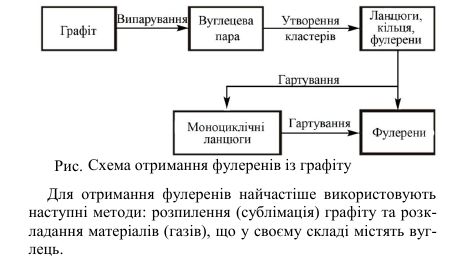 ТЕНДЕНЦІЇ ТА ПРОБЛЕМИ СУЧАСНОЇ НАНОЕЛЕКТРОНІКИ
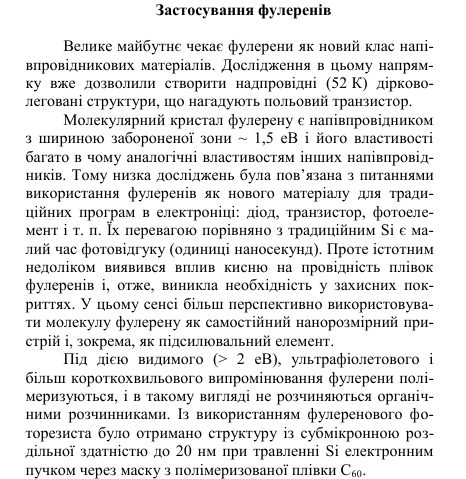 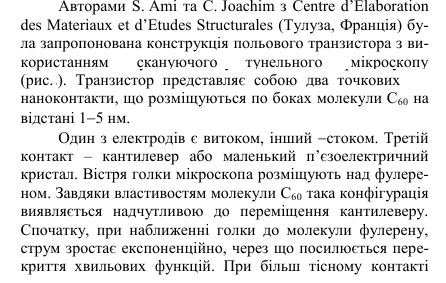 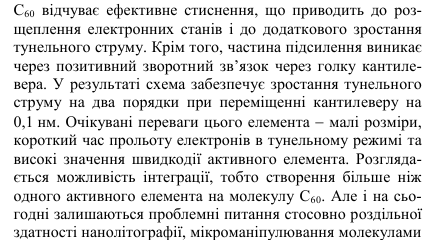 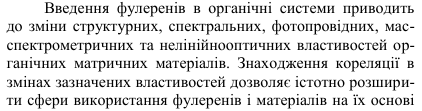 ТЕНДЕНЦІЇ ТА ПРОБЛЕМИ СУЧАСНОЇ НАНОЕЛЕКТРОНІКИ
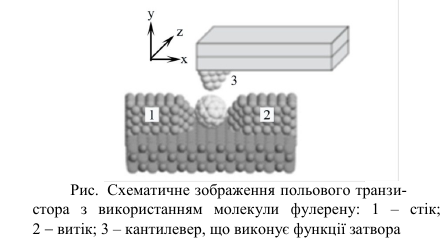 ТЕНДЕНЦІЇ ТА ПРОБЛЕМИ СУЧАСНОЇ НАНОЕЛЕКТРОНІКИ
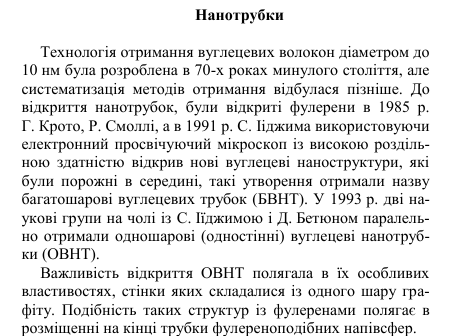 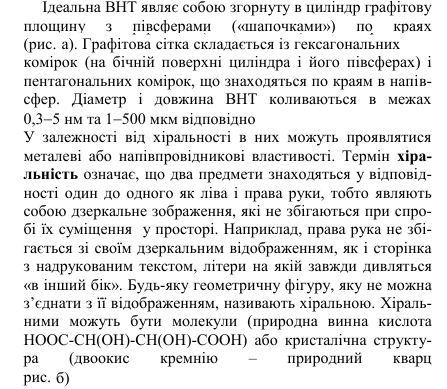 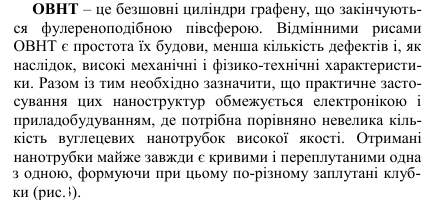 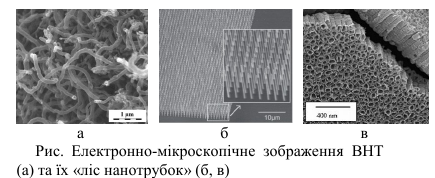 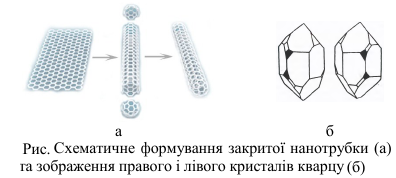 ТЕНДЕНЦІЇ ТА ПРОБЛЕМИ СУЧАСНОЇ НАНОЕЛЕКТРОНІКИ
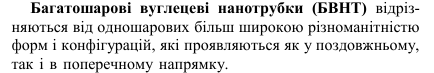 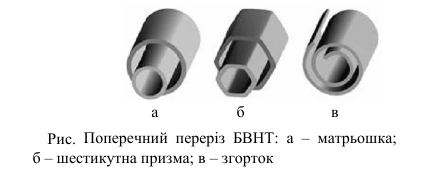 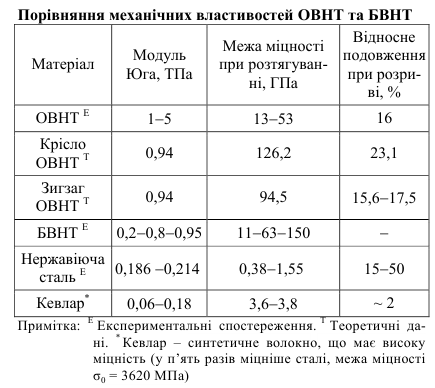 ТЕНДЕНЦІЇ ТА ПРОБЛЕМИ СУЧАСНОЇ НАНОЕЛЕКТРОНІКИ
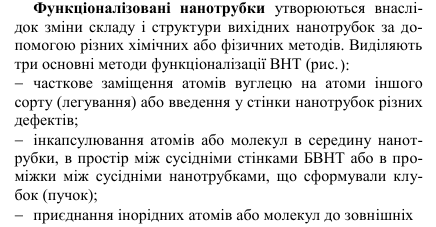 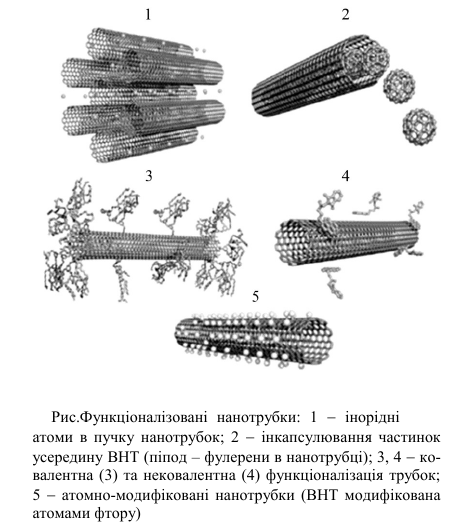 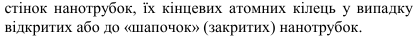 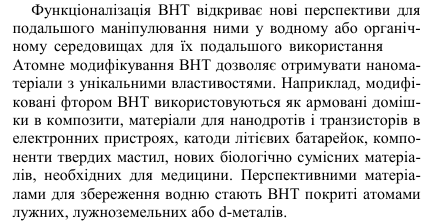 ТЕНДЕНЦІЇ ТА ПРОБЛЕМИ СУЧАСНОЇ НАНОЕЛЕКТРОНІКИ
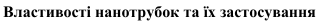 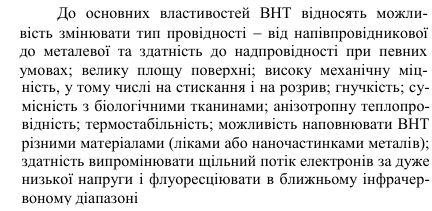 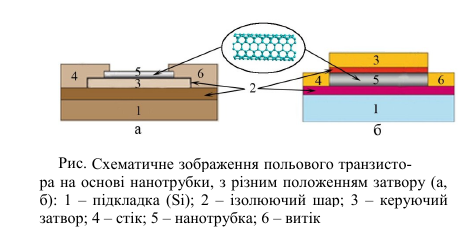 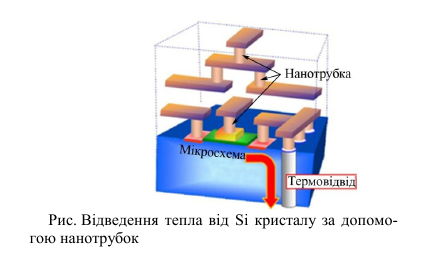 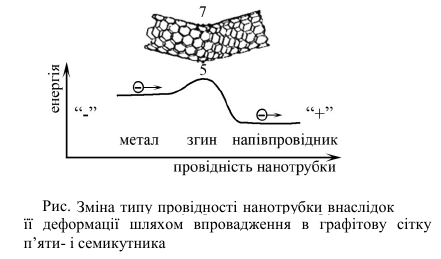 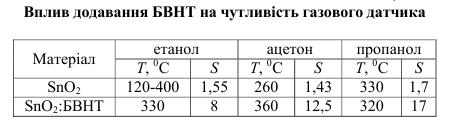 ТЕНДЕНЦІЇ ТА ПРОБЛЕМИ СУЧАСНОЇ НАНОЕЛЕКТРОНІКИ
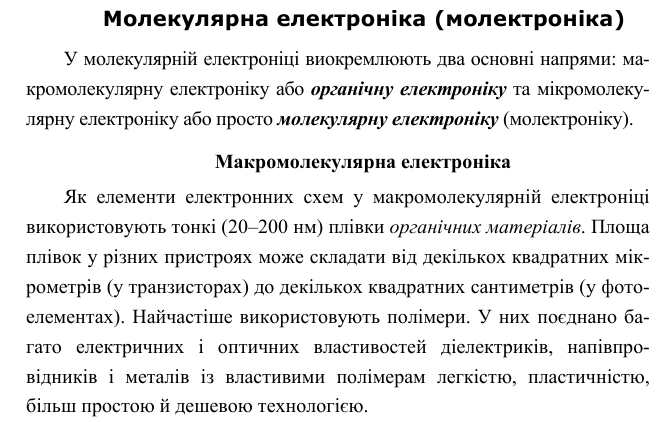 ТЕНДЕНЦІЇ ТА ПРОБЛЕМИ СУЧАСНОЇ НАНОЕЛЕКТРОНІКИ
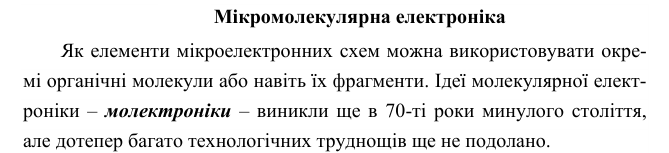 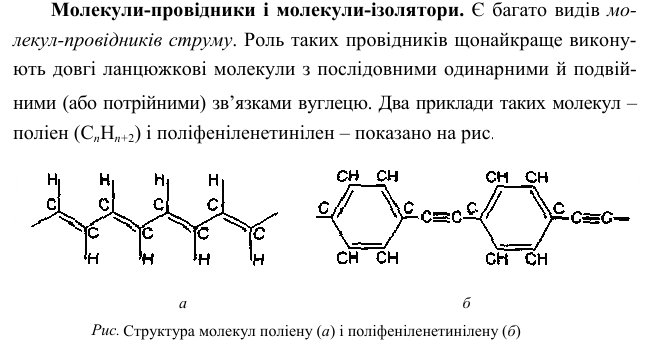 ТЕНДЕНЦІЇ ТА ПРОБЛЕМИ СУЧАСНОЇ НАНОЕЛЕКТРОНІКИ
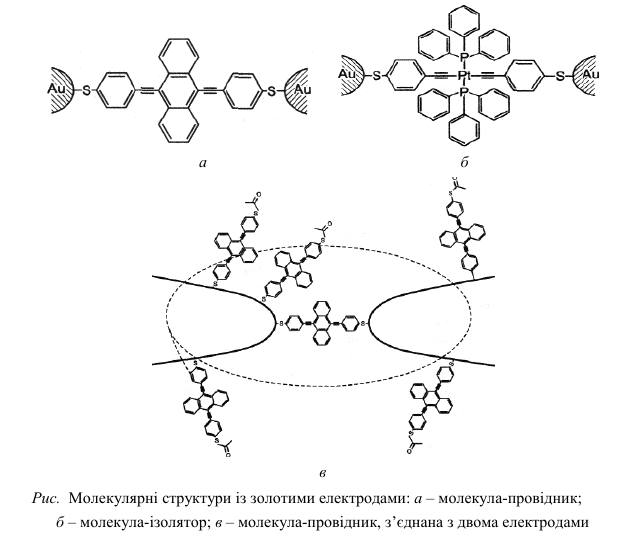 ТЕНДЕНЦІЇ ТА ПРОБЛЕМИ СУЧАСНОЇ НАНОЕЛЕКТРОНІКИ
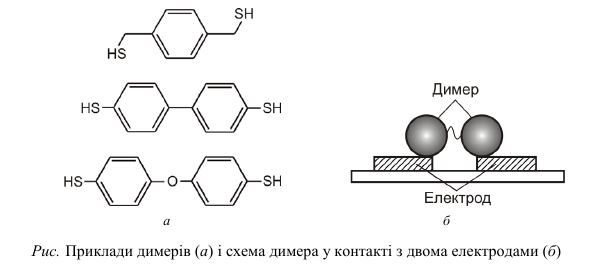 ТЕНДЕНЦІЇ ТА ПРОБЛЕМИ СУЧАСНОЇ НАНОЕЛЕКТРОНІКИ
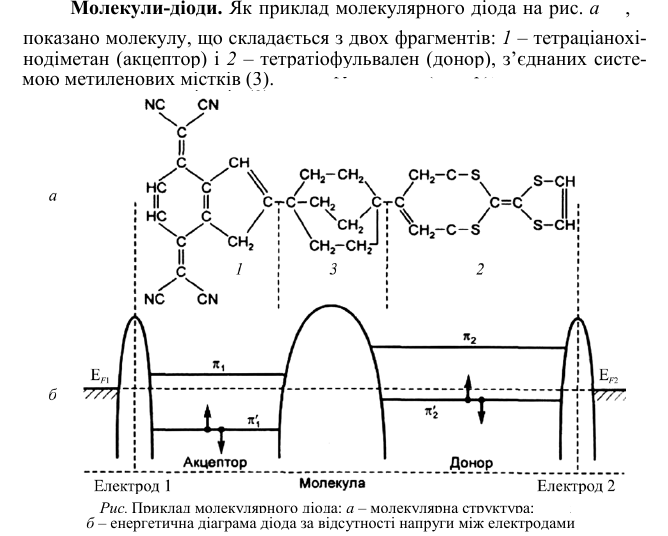 ТЕНДЕНЦІЇ ТА ПРОБЛЕМИ СУЧАСНОЇ НАНОЕЛЕКТРОНІКИ
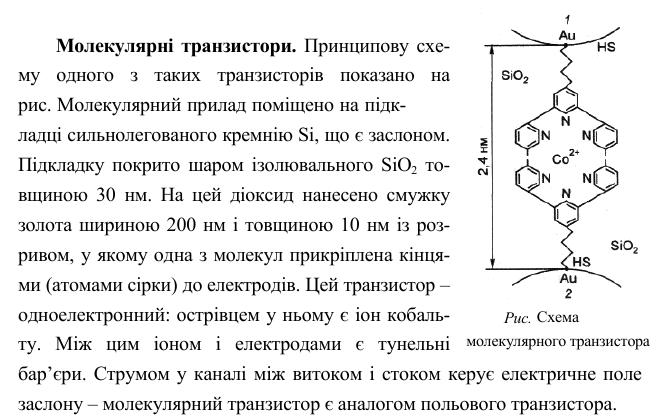 ТЕНДЕНЦІЇ ТА ПРОБЛЕМИ СУЧАСНОЇ НАНОЕЛЕКТРОНІКИ
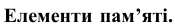 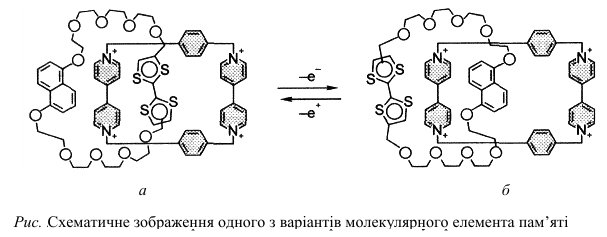 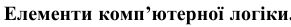 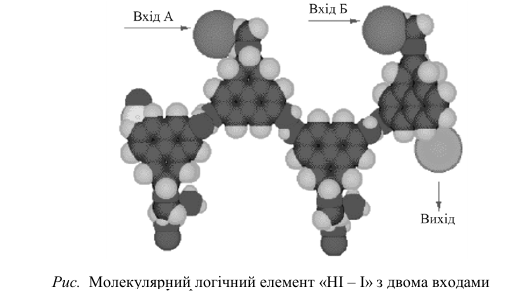 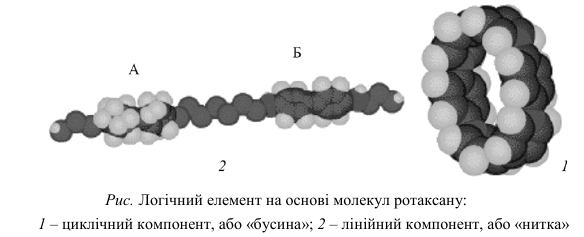 ТЕНДЕНЦІЇ ТА ПРОБЛЕМИ СУЧАСНОЇ НАНОЕЛЕКТРОНІКИ
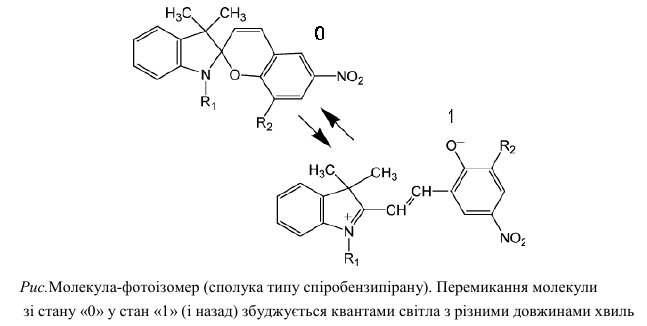